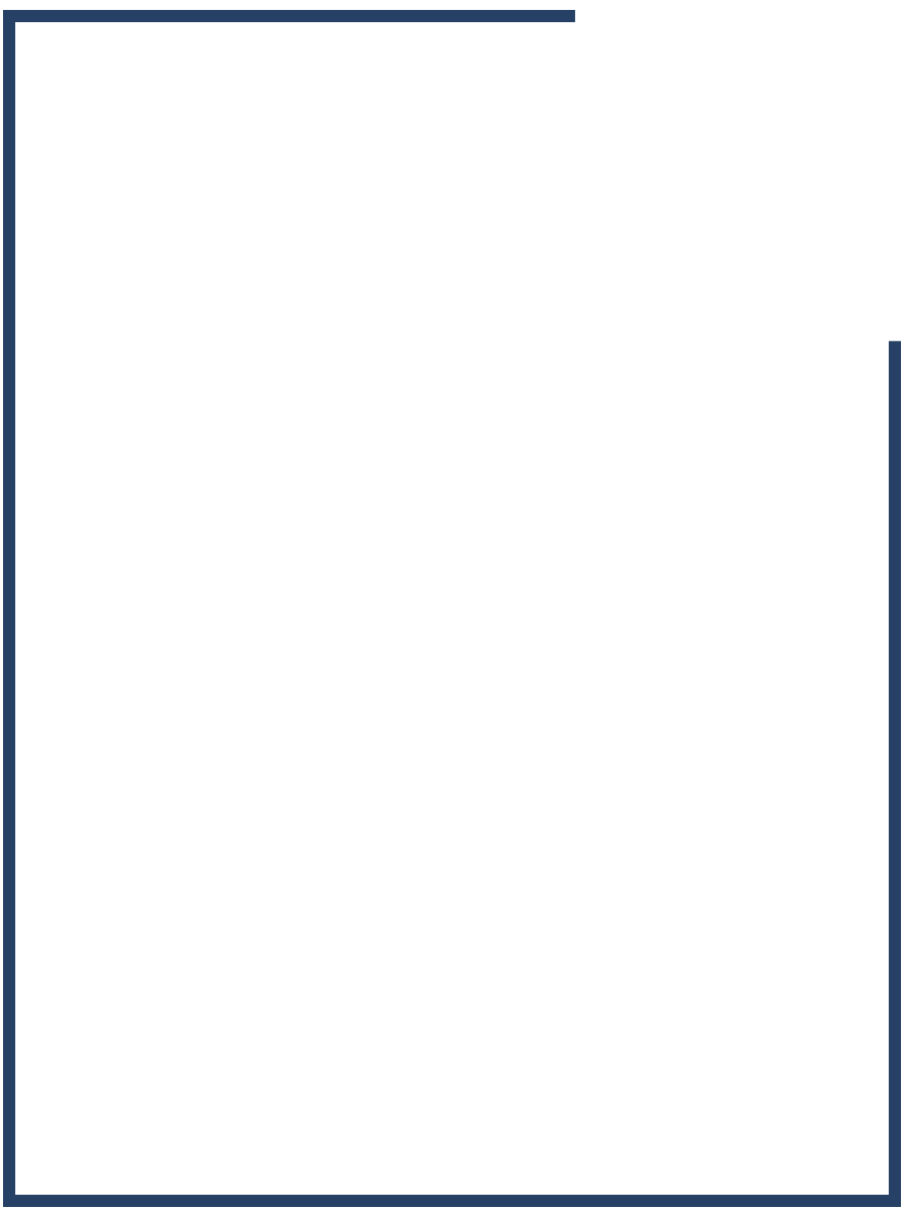 Neighborhood Stabilization Team Web Application

Technology Transfer
 
April Urban, MSSA

Center on Urban Poverty and Community Development 

National Neighborhood Indicators Partnership

July 16, 2015
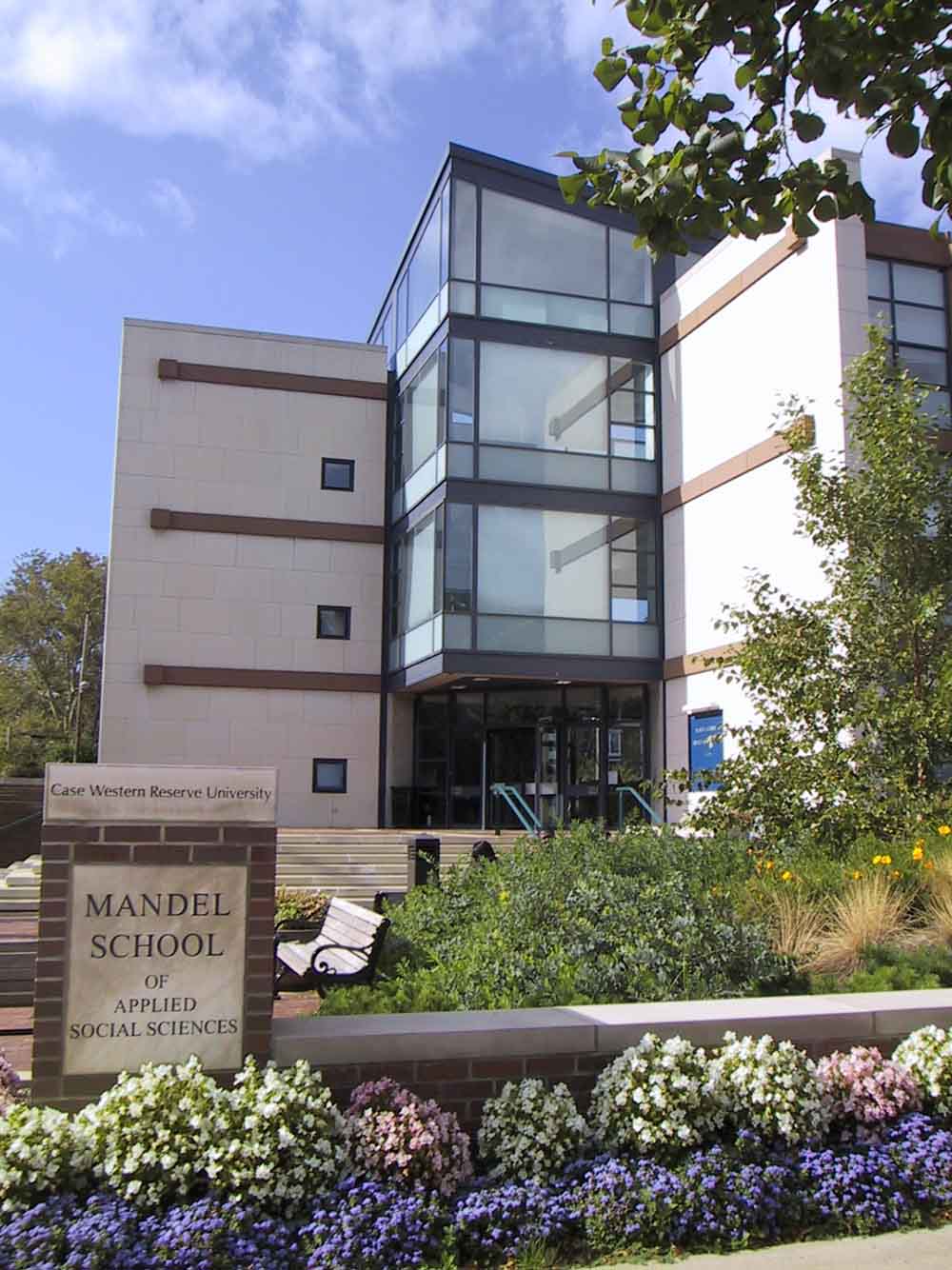 What is NST?
Neighborhood Stabilization Team Web Application
Web-based data system
Connects parcel-level information across multiple sources
Searchable, filterable, sortable, downloadable
Basic mapping, ArcGIS Online
What is NST?
Administrative data focused parcel-level data system
Most data updated on weekly basis
Feeds relevant info to a variety of actors for a variety of programmatic and policy purposes
What is NST?
Technology developed to meet needs of a variety of actors
Developed without embedding a lot of process
More easily adaptable to other local contexts, uses, needs
Technology Transfer
Approached by Mayor’s Innovation Team in Memphis
We were a little hesitant
Team: Mayor’s Innovation Team, University of Memphis, Coroutine
Technology transfer agreement, grants permission to Coroutine to license software for a fee
Consultation contract
Technology Transfer
Same underlying technology, different data
Coroutine developing additional features
“Lean development” model
NST Demo
http://neocando.case.edu/nst/